MUSEUMS ORDINANCE AMENDMENT BILL
Standing Committee: Community Safety, Cultural Affairs and Sport
Michael Janse van Rensburg
Deputy Director: Museum Service
Department of Cultural Affairs and Sport

15 March 2021
LEGISLATION
The Museums Ordinance No. Ordinance 8 of 1975 was assigned to the Western Cape Province in 1994 under Proclamation 115 of 1994. 

Broadly, the Museums Ordinance governs:

The establishment of museums, 
the governance of museums, 
(5) Provincial Museums (Management Committee)
(20) Province-aided Museums (Board of Trustees)
(6) Local Museums (Control Board)
the granting of subsidies/grants to museums, and 
the appointment of staff at museums
Go to Insert > Header & Footer > Enter presentation name into footer field
2
MOTIVATION
The Museums Ordinance predates the Constitution of the Republic of South Africa, 1996 and so contains language that is not aligned with the Constitution. 

It also predates the Public Finance Management Act, 1999 (Act 1 of 1999), and so is not aligned with that Act. 

Province-aided museums are funded through subsidies that are paid to them in terms of section 29 of the Ordinance. These museums face a huge challenge because section 32 of Ordinance requires them to be audited by the Auditor-General. 

The collective Auditor-General fees for 19 province-aided museums in the Province was R2,3 million for 2018/19 and R2,5 million for 2019/2020.
 
The collective result is that province-aided museums are unable to allocate sufficient resources towards their core functions to conserve, exhibit and educate communities about the Province’s collective heritage
Go to Insert > Header & Footer > Enter presentation name into footer field
3
Museums
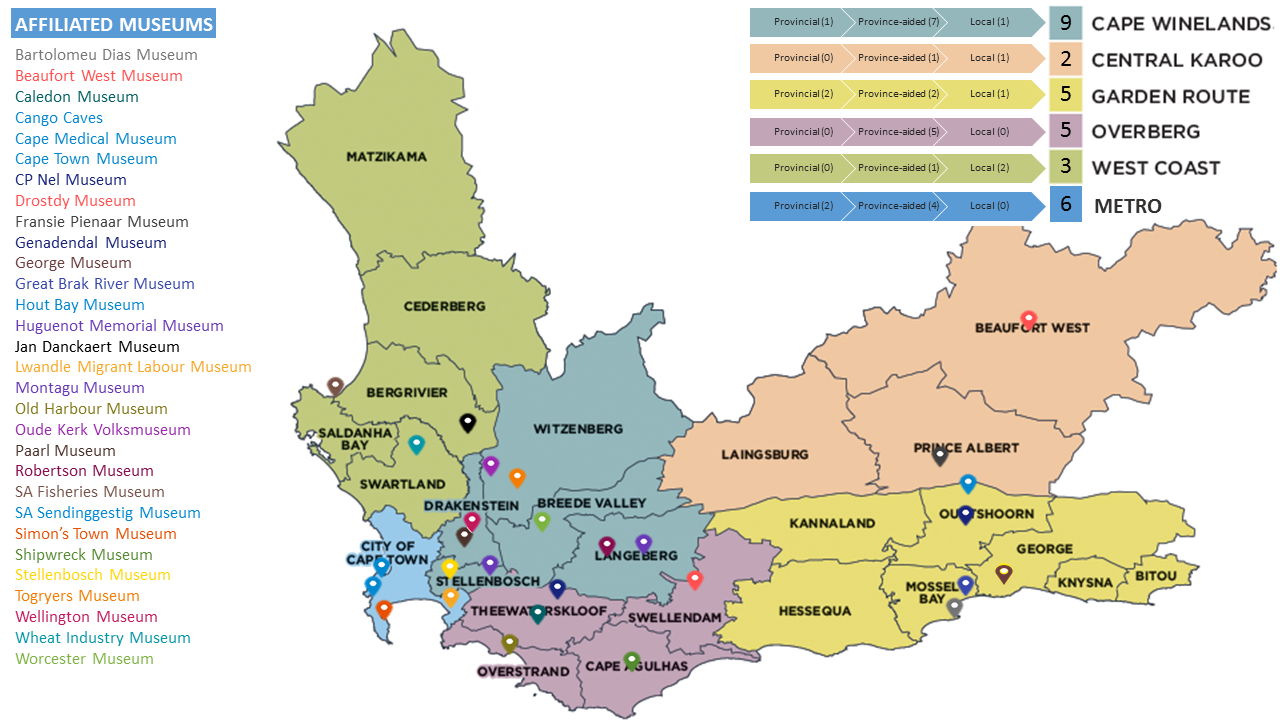 Go to Insert > Header & Footer > Enter presentation name into footer field
4
OBJECTS OF THE BILL
The Museums Ordinance Amendment Bill seeks to amend provisions to align the principal Ordinance with the Constitution, other relevant legislation such as the Public Finance Management Act, 1999, and good practice within the museum governance environment. 

Furthermore, the Museums Ordinance Amendment Bill seeks to align the principal Ordinance with current terminology and government structures, and to alleviate the financial burden of annual financial audits by the Auditor-General on province-aided museums.
Go to Insert > Header & Footer > Enter presentation name into footer field
5
AMENDMENTS
Go to Insert > Header & Footer > Enter presentation name into footer field
6
AMENDMENTS (CONT.)
Go to Insert > Header & Footer > Enter presentation name into footer field
7
AMENDMENTS (CONT.)
Go to Insert > Header & Footer > Enter presentation name into footer field
8
AMENDMENTS (CONT.)
Go to Insert > Header & Footer > Enter presentation name into footer field
9
AMENDMENTS (CONT.)
Go to Insert > Header & Footer > Enter presentation name into footer field
10
AMENDMENTS (CONT.)
Go to Insert > Header & Footer > Enter presentation name into footer field
11
AMENDMENTS (CONT.)
Go to Insert > Header & Footer > Enter presentation name into footer field
12
AMENDMENTS (CONT.)
Go to Insert > Header & Footer > Enter presentation name into footer field
13
AMENDMENTS (CONT.)
Go to Insert > Header & Footer > Enter presentation name into footer field
14
AMENDMENTS (CONT.)
Go to Insert > Header & Footer > Enter presentation name into footer field
15
AMENDMENTS (CONT.)
Go to Insert > Header & Footer > Enter presentation name into footer field
16
AMENDMENTS (CONT.)
Go to Insert > Header & Footer > Enter presentation name into footer field
17
OTHER IMPLICATIONS
No additional financial implications because current budget resources will be used.

No direct personnel implications.
Go to Insert > Header & Footer > Enter presentation name into footer field
18
Contact Details
Michael Janse van Rensburg
Deputy Director: Museum Service
Department of Cultural Affairs and Sport

Phone: 021 483 9678
Email: Michael.JanseVanRensburg@westerncape.gov.za
Go to Insert > Header & Footer > Enter presentation name into footer field
19